改正ストーカー規制法が一部施行されます
令和３年６月15日より
新たに以下の行為が規制対象となります。
が新たに規制対象となります。
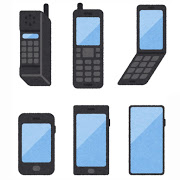 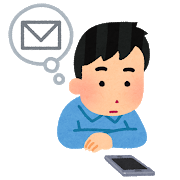 ②
取り付ける
拒まれたにもかかわらず、
連続して、文書を送る行為
③
実際にいる場所における
見張り等
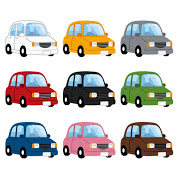 ＧＰＳ機器等
位置情報
住居、勤務先、学校など通常いる場所に加え、あなたが実際にいる場所の付近において見張る、押し掛ける、みだりにうろつく行為が新たに規制対象となります。
ＧＰＳ機器等を用いた位置情報の無承諾取得等
電話、ＦＡＸ、電子メール、ＳＮＳメッセージに加え、拒まれたにもかかわらず、連続して、文書を送る行為が新たに規制対象となります。
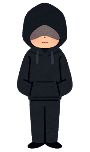 ①
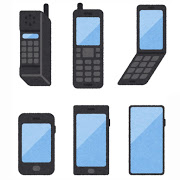 取得する
警察への相談
被害の申告、援助の申出
【緊急時】110番通報　【その他】最寄りの警察署

　岐阜県警察ホームページはこちら（ＱＲコード）
▶　あなたの承諾なく、あなたの所持する位置情報記録・
　　送信装置（ＧＰＳ機器等）の位置情報を取得する行為
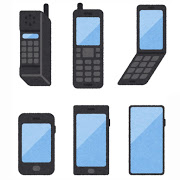 ▶　あなたの承諾なく、あなたの所持する物に位置情報
　　記録・送信装置（ＧＰＳ機器等）を取り付ける行為
（例）・あなたがたまたま立ち寄って
　　　　いた店舗に押し掛ける
　　　・あなたの旅行先のホテルの付近
　　　　をみだりにうろつく
（例）・あなたの自宅や勤務先に毎日
　　　　手紙を送る
　　　・あなたの自宅の郵便受けに
　　　　直接手紙を何度も投函する
（例）・あなたの自動車にひそかにＧＰＳ機器を取り付ける
　　　・取り付けたＧＰＳ機器の位置情報をひそかに取得する
これまでの
規制対象
これまでの
規制対象
※　これらの行為の規制は、令和３年８月26日より施行されます。
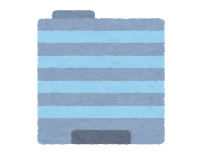 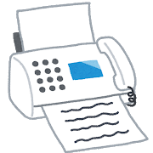 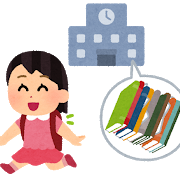 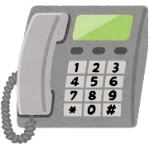 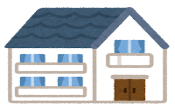 等
住居
学校
勤務先
電子メール等
FAX
電話
通常いる場所
追加される
規制対象
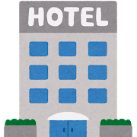 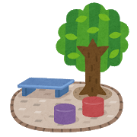 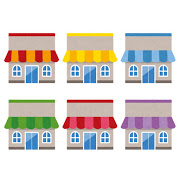 追加される
規制対象
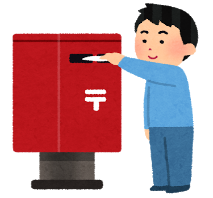 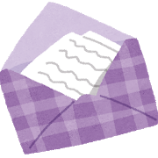 実際にいる場所
文書
●　これらに該当する行為は、警告・禁止命令等の対象となります。
　　（反復して行った場合は、ストーカー行為罪の対象となります。）
●　ストーカー行為は、次第にエスカレートして、凶悪な犯罪に発展するおそれ
　　のある行為です。１人で悩まず、早めに相談をしましょう。
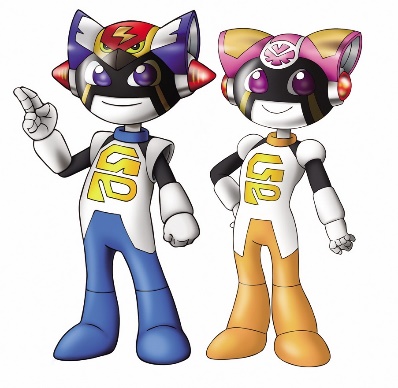 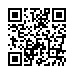 岐阜県警察